Glendale College  

Our Great Mission
System Report
Access
Success
Budget
Workforce
An evolving mission!
Mission Evolution
2014 Added 
Bachelor’s
1996 Added Workforce
1988 Adult Education
1976 Added Community Services
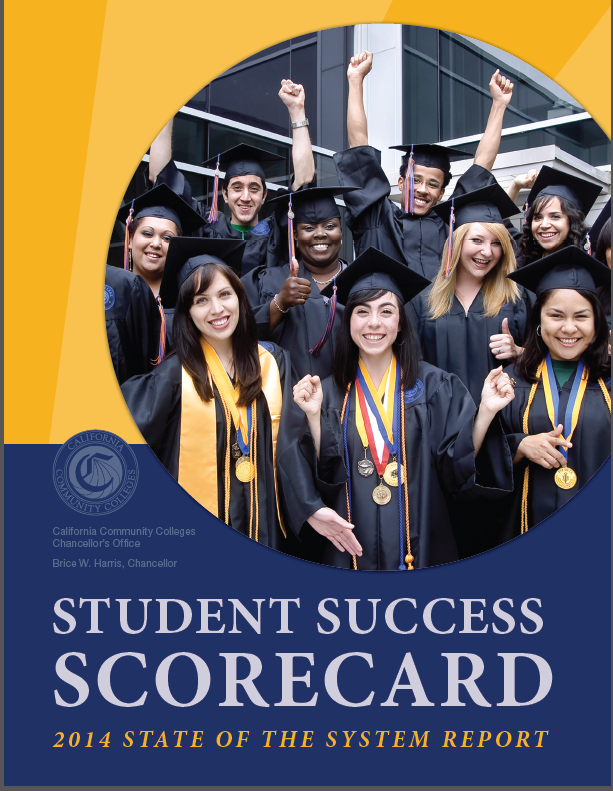 2014 
State of the System 
Report
Improving Access!
[Speaker Notes: revised]
Annual Unduplicated Headcount
Course Sections Offered
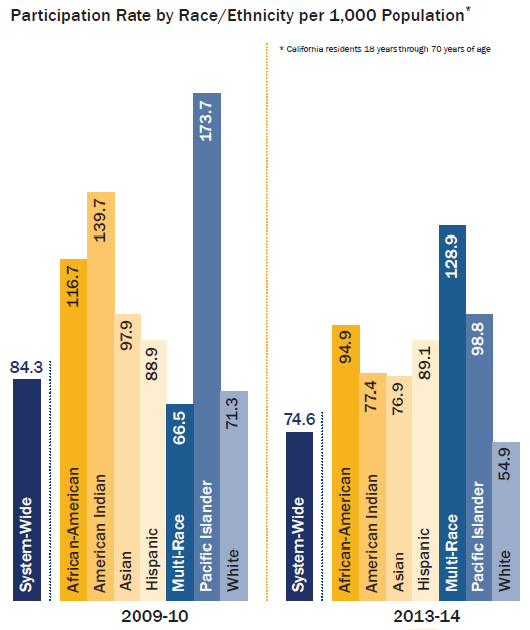 Statewide Participation Rates(Per 1,000 adult population)
Improving Student Success!
Annual Number of Awards
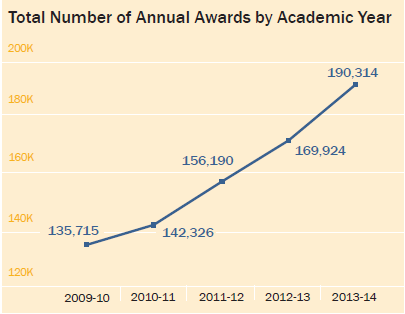 Associate Degrees for Transfer
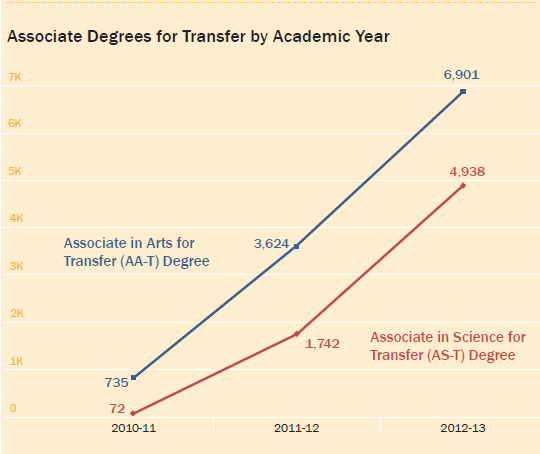 Credit Course Success Rate
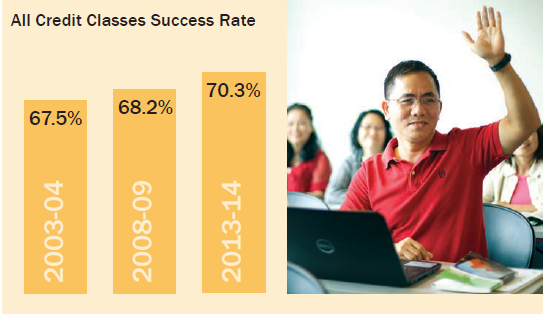 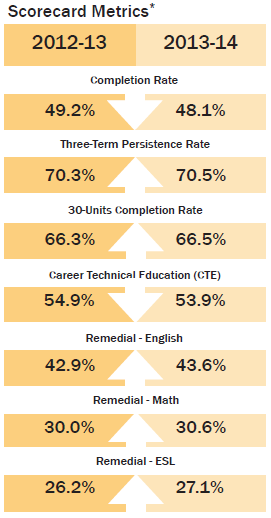 Scorecards
Metrics
Community College System Goals
Improving Finances!
Fiscal  Environment
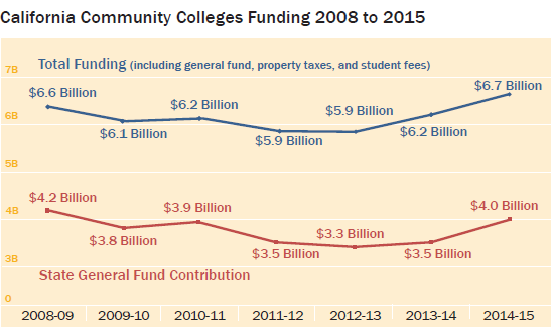 Funding Sources (per FTES)
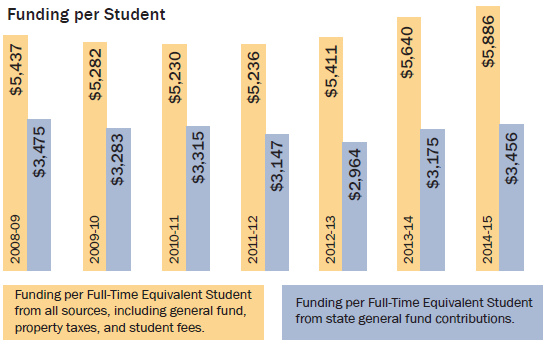 Governor’s January BudgetMore than $1.1 Billionplus$500 million for Adult Education!
Governor’s January Budget
Student Success and Support - $100 M 
Equity - $100 M
Base Increase - $125 M
Access - $107 M
Cost of Living -  $92 M
Non-credit CDCP Equalization - $49 M
Career Tech Education - $48 M
Apprenticeship – $14 M
Prop 39 - $ 40 M
Deferrals Payoff - $95 M
Mandate claims - $353 M
A focus on the California Workforce!
Board of GovernorTask Force on Workforce, Job Creationand a Strong Economy
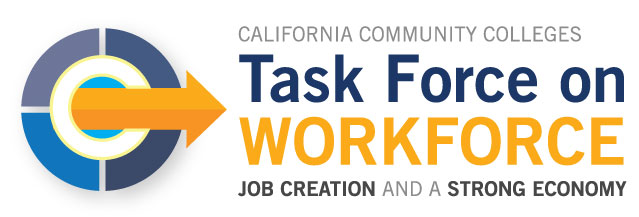 Major CCCCO-Led Initiatives
Implementation
Student Success 
Task Force
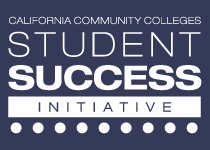 Restoration and Increase of Access
Implementation
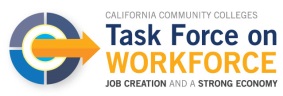 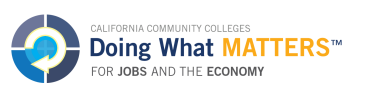 2011
2018
2012
2013
2014
2015
2016
2017
2019
Revised System Strategic Plan
New System Strategic Plan
Transfer Degrees
Community College Bachelor’s Degree
Technology Initiatives
Develop strategies, policies, practices that would:  

Prepare students for high-value jobs that currently or will exist in California.
Position California’s regions to attract high-value jobs from other states and around the globe.
Create more jobs through workforce training that enables small business development.
Finance these initiatives by braiding state and federal resources.
Roll Out
Board of Governors
Recommendations 
To BOG
Commission
Task Force
Mtg 1
Kick Off
Mtg 
2
Mtg 
3
Mtg 
4
Mtg 
5
Task Force
Field & Stakeholder
Input
Strong Workforce Town Hall meetings
w External Stakeholders
Regional 
College Conversations
Consultation
Council
Communications Infrastructure
Website, eNewsletter, Facilitation, Documentation, Media
Nov
2014
Dec
2014
Jan
2015
Feb
2015
Mar
2015
Apr
2015
May
2015
Jun
2015
Jul
2015
Aug
2015
Sept
2015
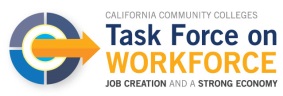 Composition of Task Force
Faculty
Staff
Students 
Administrators
Trustees
Employer community
Labor
Public workforce training/economic 	development agencies
K-12 education
Community based organizations 
Veterans
The Goal
Increase individual and regional economic competitiveness 
by providing California's workforce 
with relevant skills and quality credentials
 that match employer needs 
and fuel a strong economy.
Educational Attainment is the Key to the Future of the Economy
2020

65%!

Required some
postsecondary
education
1970s

28%

Required more
than a high
school diploma
1992s

56%

Required more
training
Source: Georgetown Center on Education and the Workforce analysis
4
Window of Opportunity between now and 2018!
Stability
Gov. Brown re-elected -Administrative stability.
Democratic Majority-Legislative stability.
Proposition30 -Financial Stability.
Willingness to tell us what they want accomplished… rather than how to get there!
Administration	 Legislature	 BOG		Same Goals
Restore Access, Improve Success…AND close performance gaps!
Biggest challenge?
Staying
focused!